Suggested reading:

https://labroides.org/2016/11/09/an-open-letter-to-my-class/
“So on a summer’s day waves collect, overbalance, and fall; collect and fall; and the whole world seems to be saying “that is all” more and more ponderously, until even the heart in the body which lies in the sun on the beach says too, That is all. Fear no more, says the heart. Fear no more, says the heart, committing its burden to some sea, which sighs collectively for all sorrows, and renews, begins, collects, lets fall.”  -V. Woolf
Phytoplankton, Primary Production,
 and Respiration Continued
November 9th, 2016
phytoplankton
Primary production by phytoplankton
CO2
CO2
Nutrients +
Surface Ocean
Respiration
Organic Matter + O2  CO2 + NO3 + PO4 + H2O

Respiration (remineralization, regeneration, degradation) 
consumes oxygen.
produces carbon dioxide.
regenerates nutrients.
Marine Snow
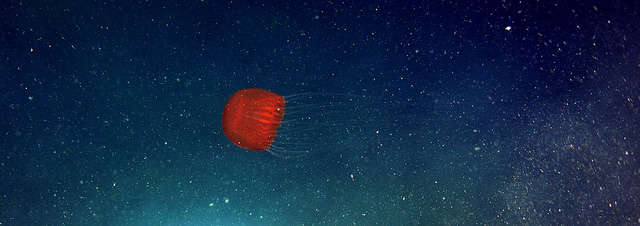 Planktonic tests
Fecal pellets
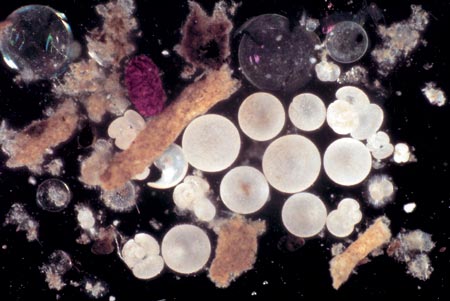 www.whoi.edu/oceanus
Sinking particles collected in a sediment trap
Let’s draw…….

What would a profile of O2 w/ depth look like?

How about dissolved inorganic nitrogen?
[O2]
Epi-pelagic zone
~1000
Depth, m
Depleted by 
photosynthesis
Remineralization
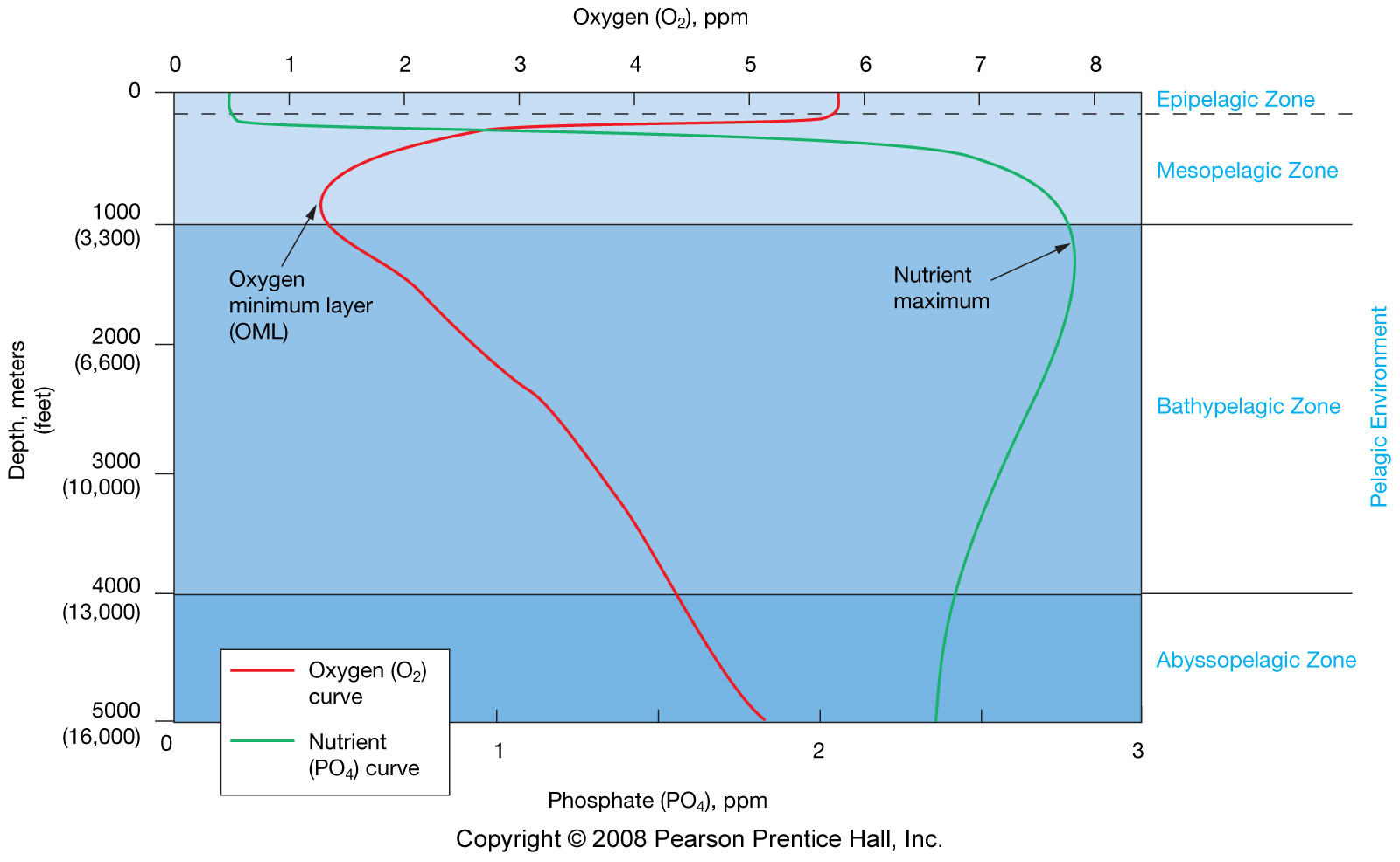 75% of ocean
Nutrient remain high, O2 high – because it’s replenished with 
High oxygen cold water from polar regions….
Vertical distribution of nutrients
Depleted in surface water, abundant in deep water
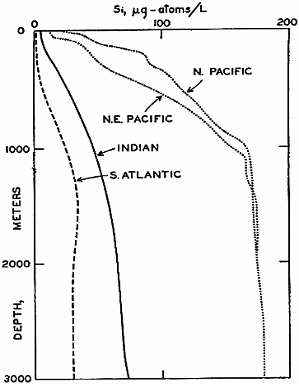 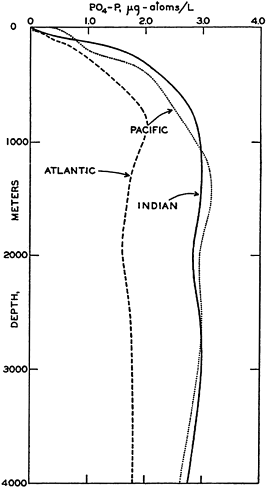 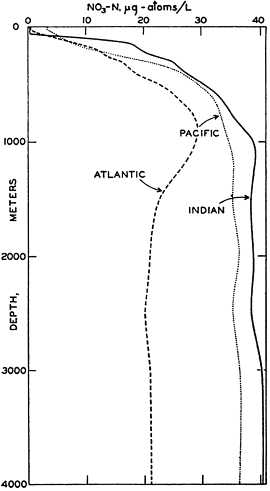 PO4
NO3
Si
When do you get a phytoplankton 
bloom???

Why do we care?
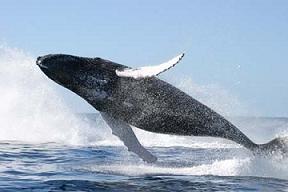 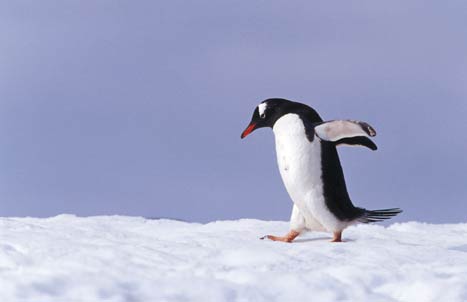 Sverdrup's Model of Critical Depth
Photosynthesis decreases exponentially with depth due to decrease in light availability
Respiration is unaffected by light and remains 
constant with depth
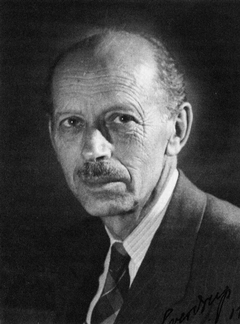 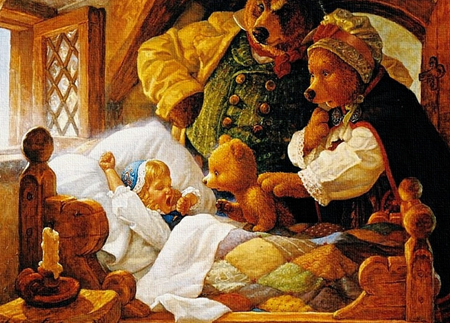 Sverdrup's Model of Critical Depth
Too much light including harmful UV prohibits photosynthesis
Euphotic zone
Photosynthesis rate
~100m
Depth
Respiration rate
Sverdrup's Model of Critical Depth
Euphotic zone
Photosynthesis rate
Compensation Point:
Rate of Photosynthesis = Rate of Respiration
~100m
Depth
Operationally defined as 
The depth at which 1%
Of surface light occurs.
Respiration rate
Sverdrup's Model of Critical Depth
Phytoplankton is mixed by turbulence and experiences different light intensities over time, sometimes above and sometimes below compensation point
Critical depth = depth at which photo-synthesis 
of the TOTAL water column phytoplankton
population equals their TOTAL respiration
Sverdrup's Model of Critical Depth
Euphotic zone
Photosynthesis rate
~100m
Critical Depth:
TOTAL Photosynthesis =
TOTAL Respiration
Depth
Respiration rate
A phytoplankton  bloom –can only occur if mixing is shallower than this depth…..shallower than the critical depth. Only then is the population net production >0
Low latitude: strong thermocline  stratified.
High latitude: vertically well mixed.
Temperature
High latitude
Low latitude
Mixing
Depth
Primary productivity
Polar oceans: 
Nutrients are abundant due to vertical mixing.
limited by sunlight: darkness for winter months.
(partly) covered by sea ice.
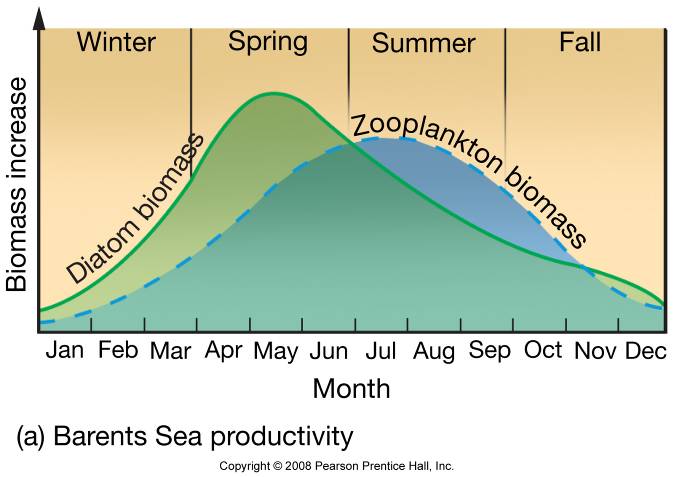 Primary productivity in temperate oceans
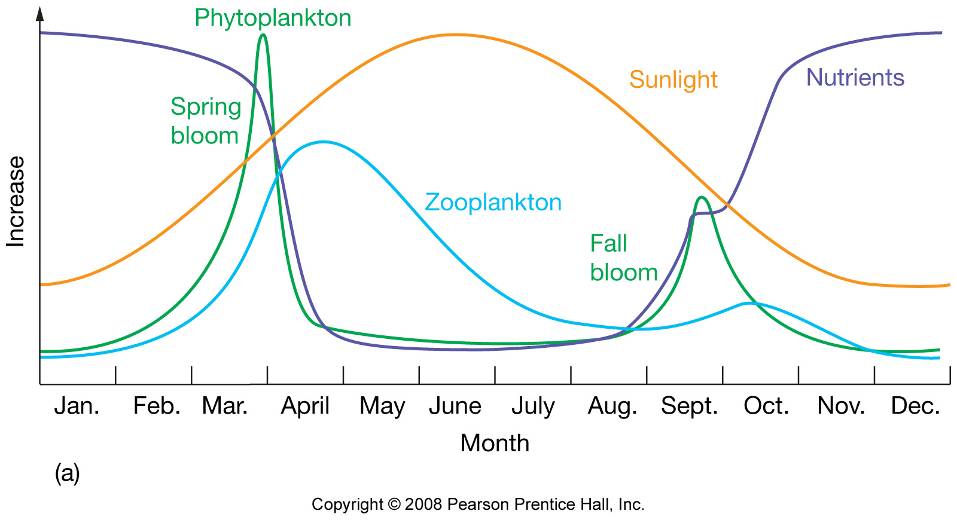 17
Primary productivity
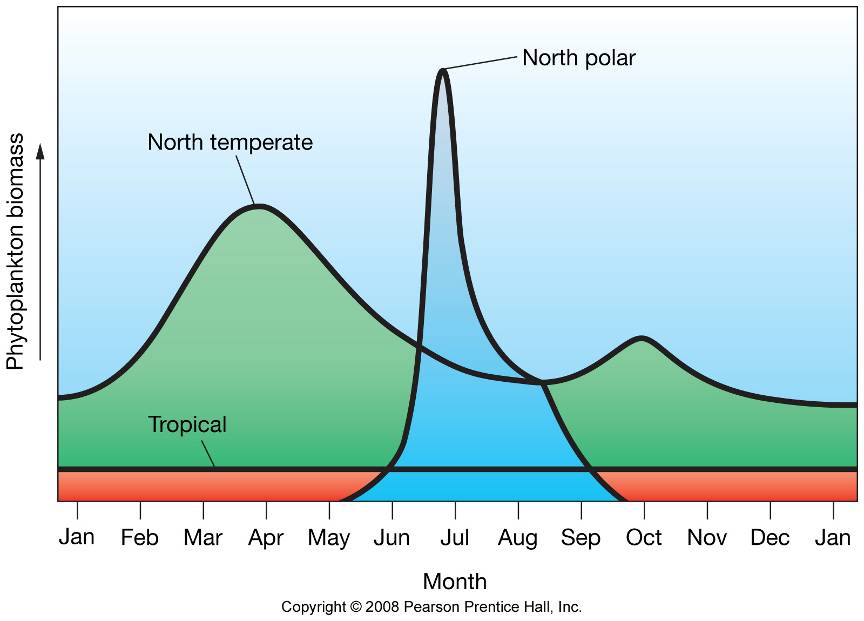 18
Quiz


T/F Tropical Water column productivity peaks in the fall.